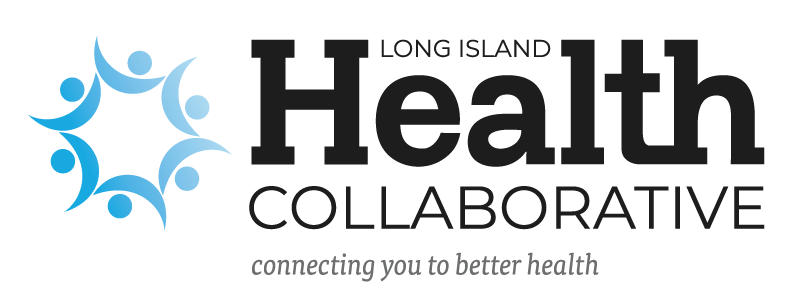 March 31, 2022
Quarterly Meeting
Welcome & Introductions
Thank you for joining us! Please share your name and what organization you are representing in the chat box.
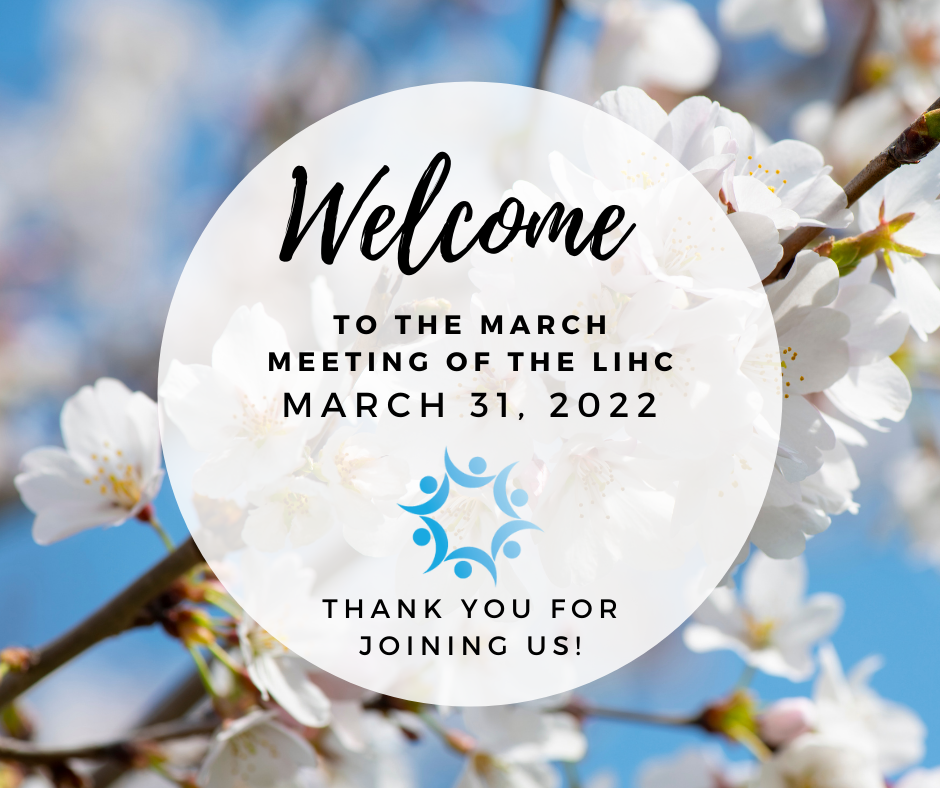 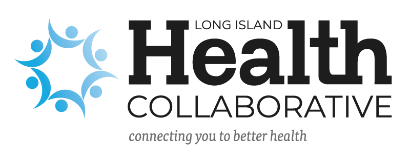 LIHC Updates
CHNA 2022 Work Group
Next meeting: Tuesday, April 5, 2022 at 1 PM
Selecting priorities by consensus
NYS Prevention Agenda
Prevention Agenda Priorities and Focus Areas
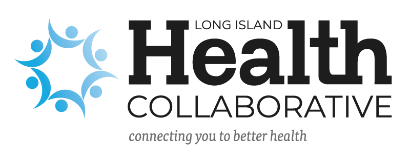 LIHC Updates
2021 Community Health Assessment Survey (CHAS) Analysis
1,143 responses
Analysis complete
2021 highlights
Survey ongoing
CHAS Survey
CHAS Toolkit
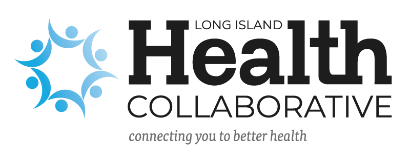 LIHC Updates
AARP Collaboration
Talk with a Doc Series
Wednesday, May 4 at 11 AMTalk with a Doc: Health Benefits of Walking the Dog
Wednesday, May 18 at 11 AMTalk with a Doc: Diabetes
Wednesday, June 1 at 11 AMTalk with a Doc: Alzheimer’s and Dementia
Wednesday, June 15 at 11 AMTalk with a Doc: Heart Disease and High Blood Pressure
Wednesday, June 29 at 11 AMTalk with a Doc: Arthritis and Osteoporosis
Wednesday, July 13 at 11 AMTalk with a Doc: Breathe! Asthma, Bronchitis, and COPD
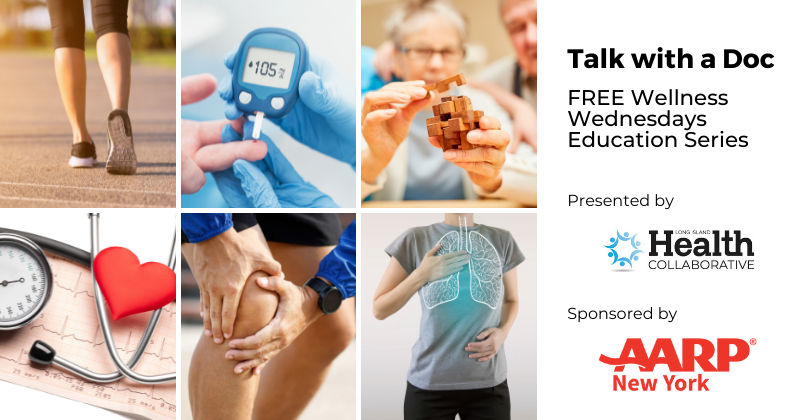 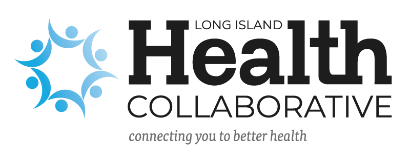 LIHC Updates
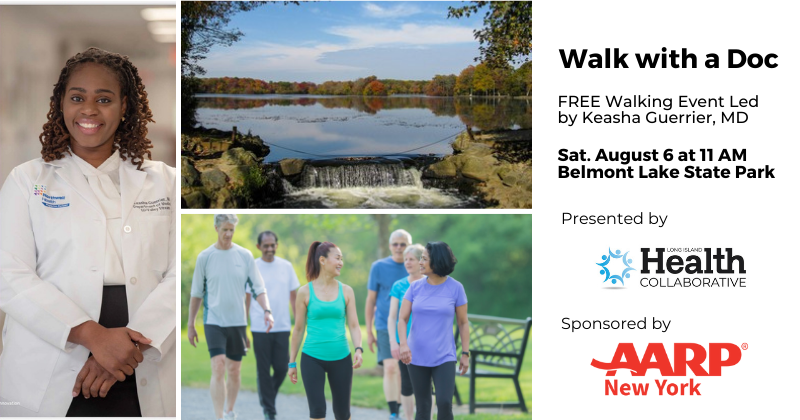 AARP Collaboration
Walk with a Doc
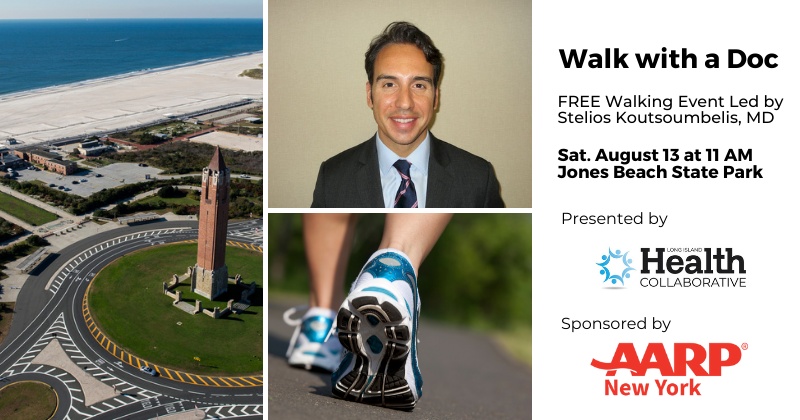 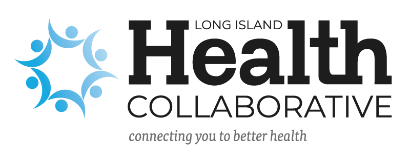 LIHC Updates
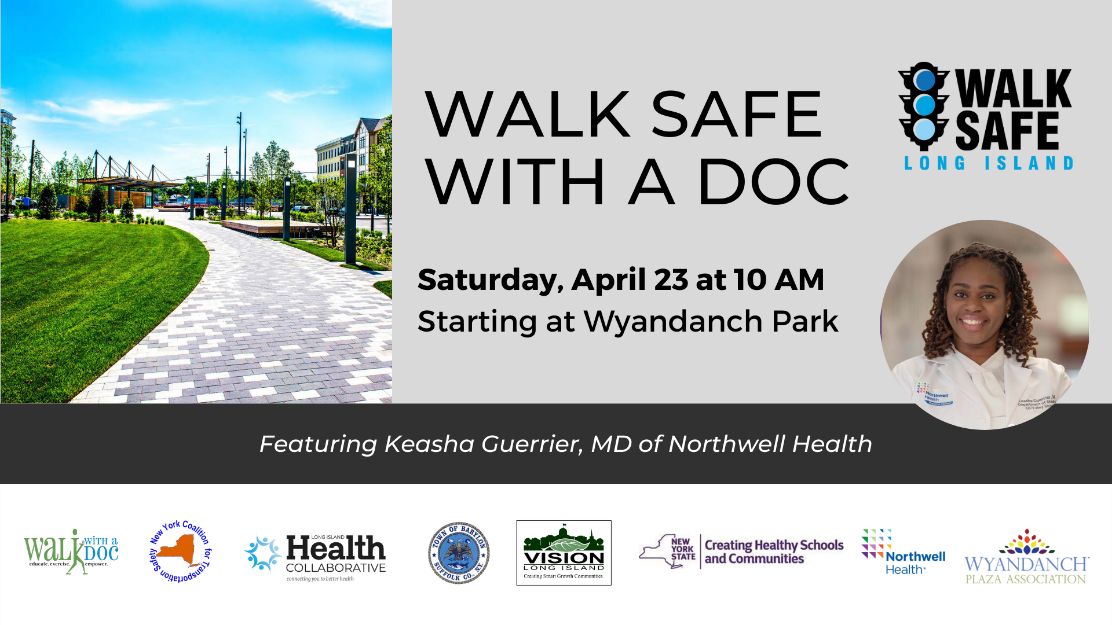 Walk Safe with a Doc
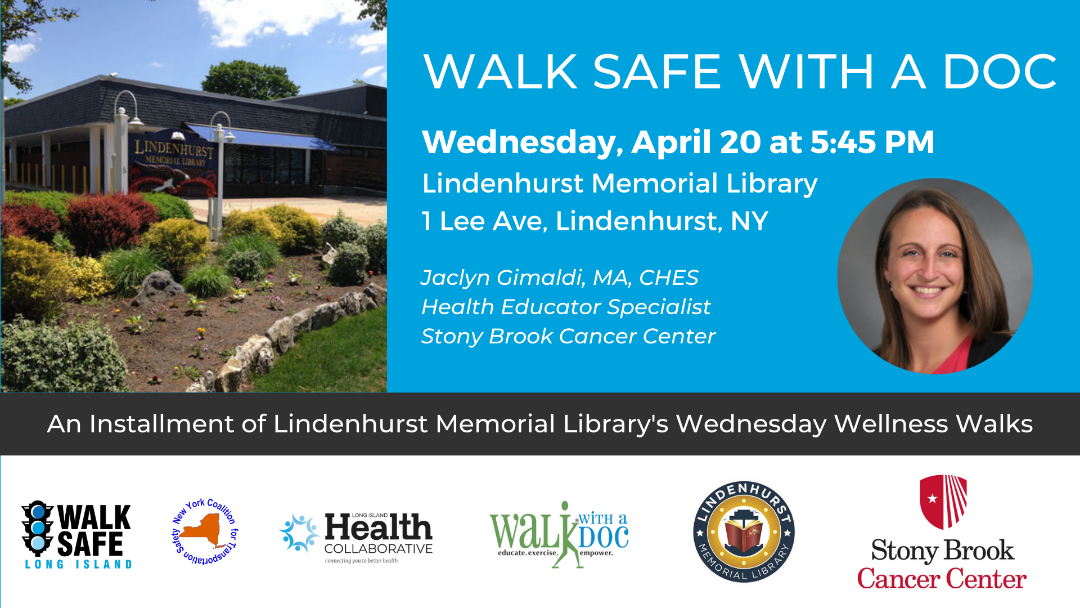 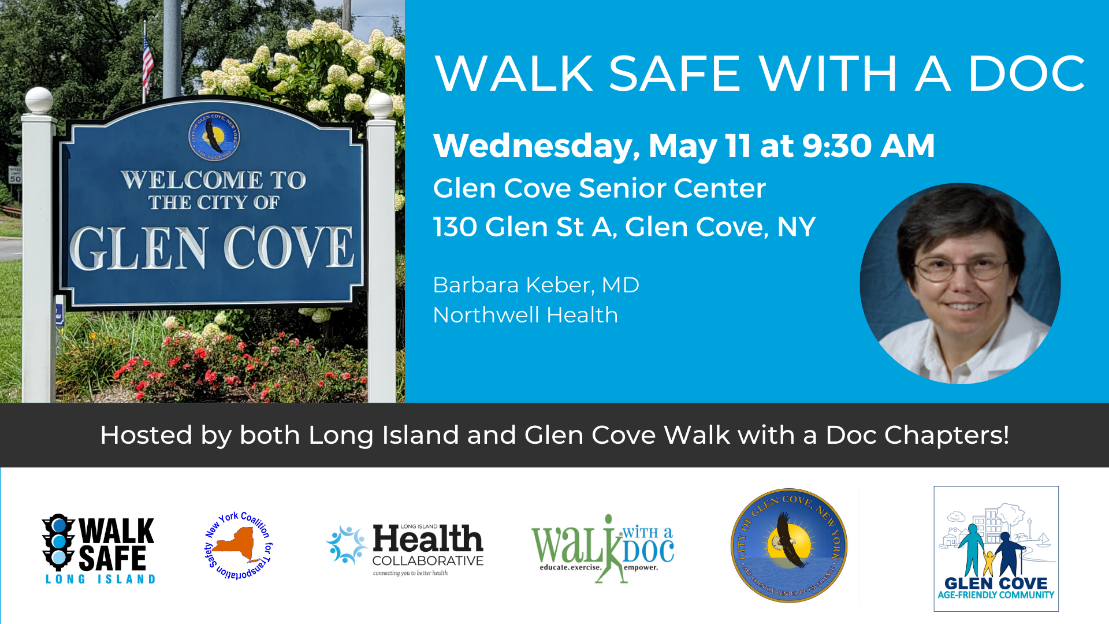 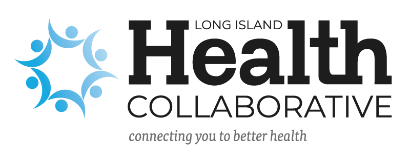 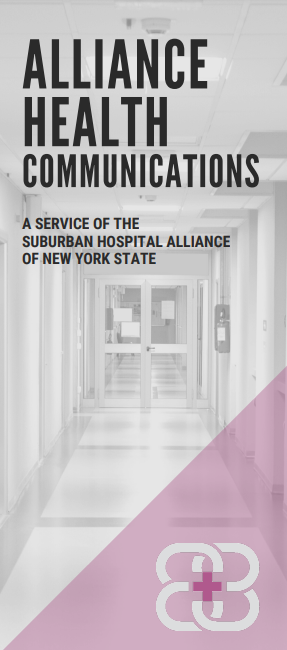 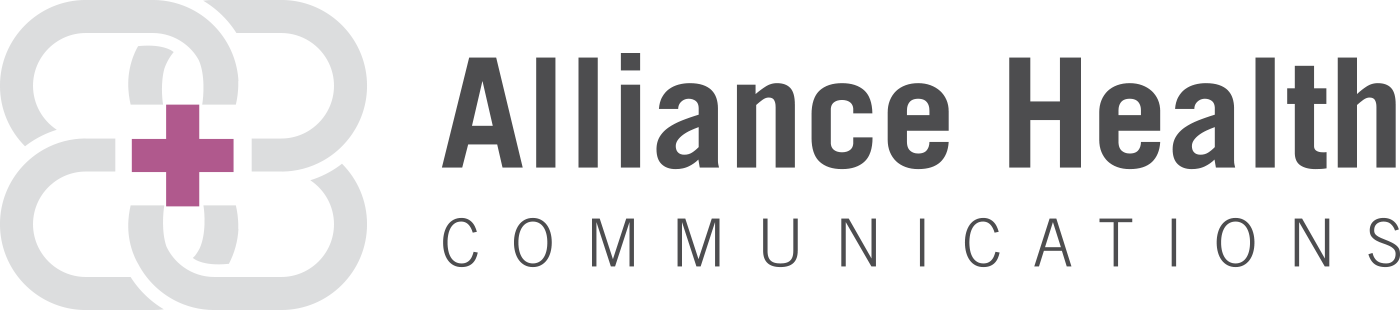 Comprehensive health communications services
Strategic campaign development and implementation for the not-for-profit health, social services, and public health sectors
Competitive rates at a fraction of the cost for similar services offered by commercial agencies
http://suburbanhospitalalliance.org/alliance_health/
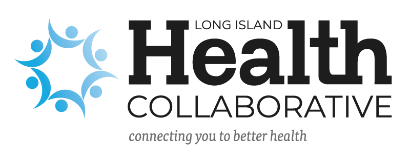 Moving Forward
Quarterly meetings to continue, registration links on LIHC website
Thursday, June 30, 2022
Thursday, September 29, 2022
Thursday, December 8, 2022
2022 CHNA Work Group to continue through spring
Next LIHC meeting: Thursday, June 30, 2022 9:30-11:30 AM
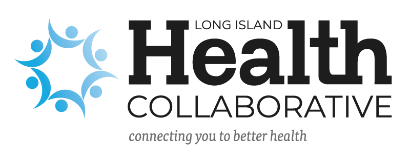 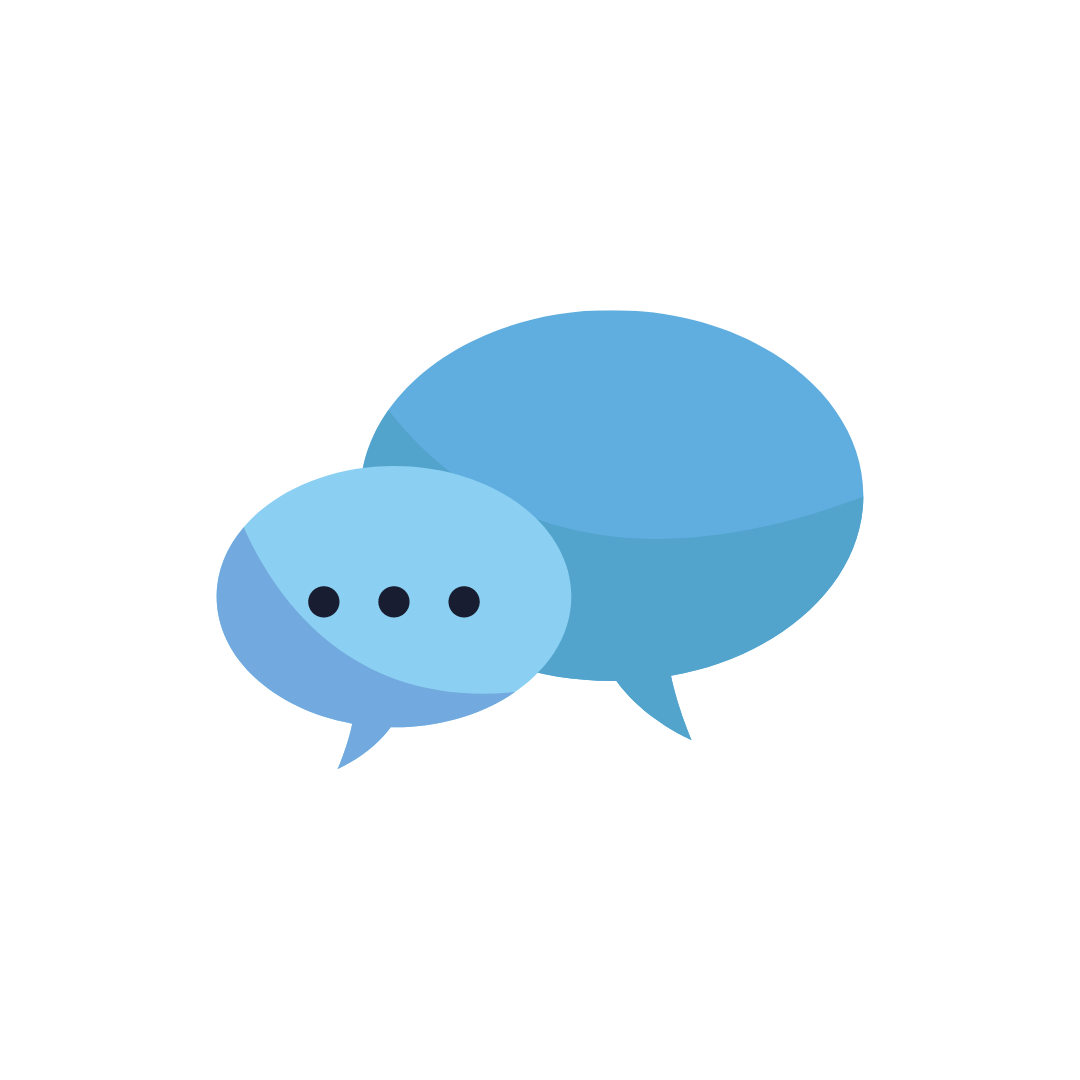 Discussion
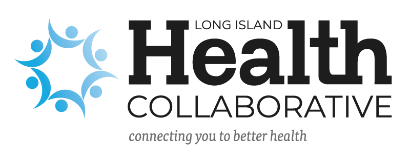 Adjournment
Thank you!
www.lihealthcollab.org
(631) 963-4167 lihc@nshc.org
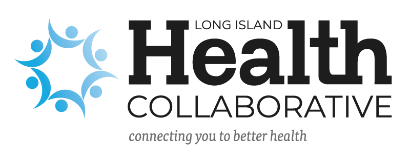